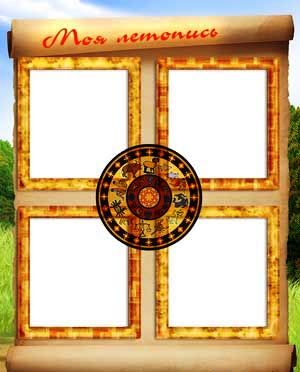 Урок № 1
Что изучает история?
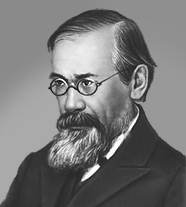 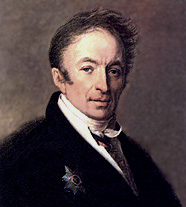 1
2
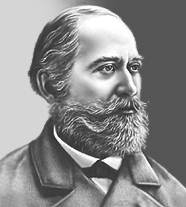 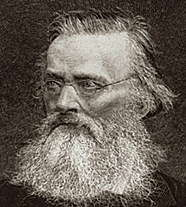 Источники знаний о прошлом
3
4
Авторы
 учебника
Вигасин А.А.
Годер Г.И.
Свеницкая И.С.
История Древнего мира
Название 
учебника
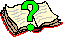 Жизнь первобытных
 людей
Древний Восток
Древняя Греция
Древний Рим
Название
 разделов
учебника
Что изучает история?
История – наука, изучающая 
прошлое и настоящее
 человечества
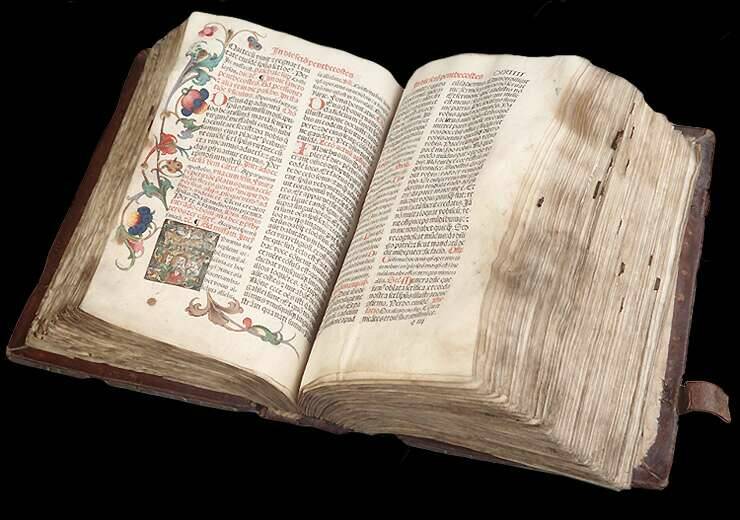 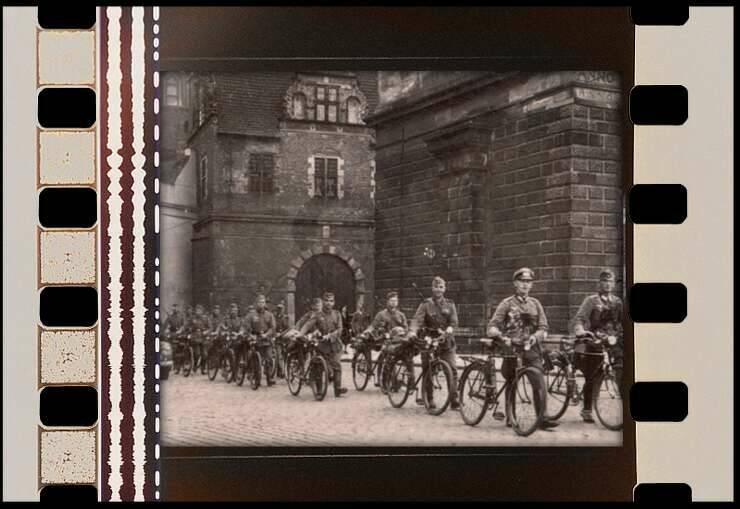 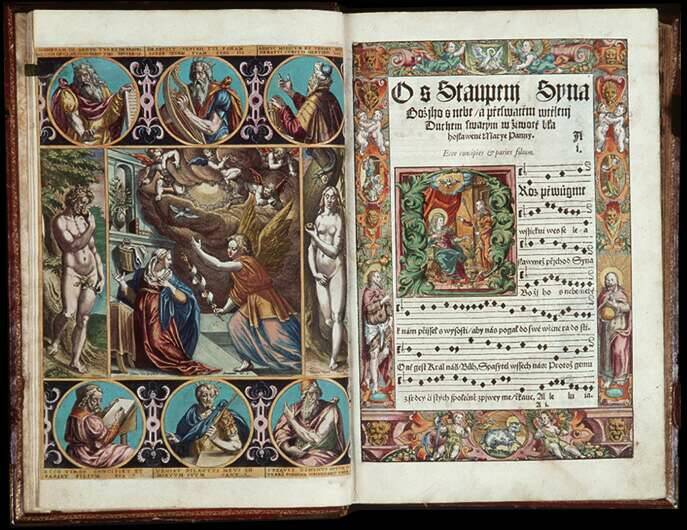 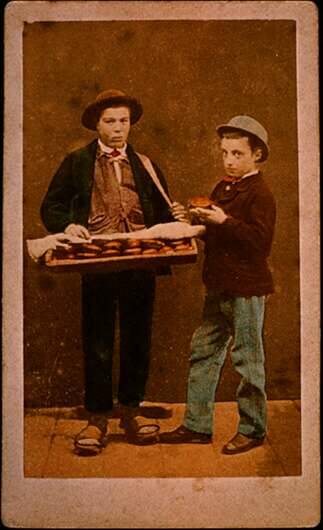 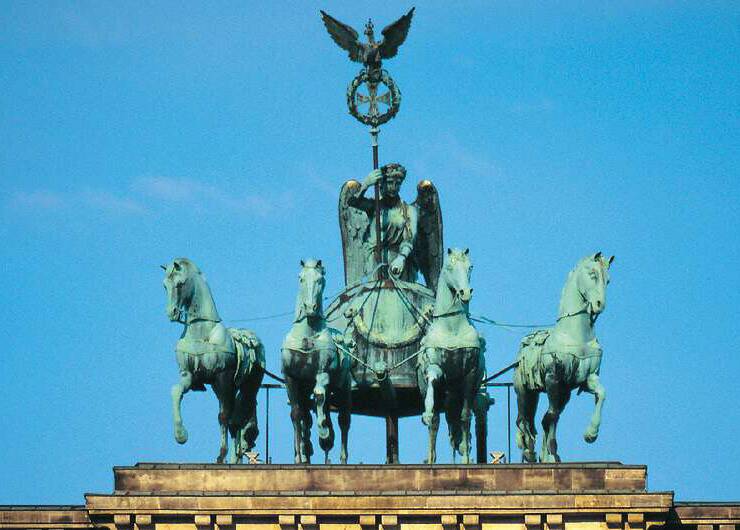 Исторический источник 
– это
памятник истории, который
 дает информацию о жизни 
людей в прошлом
ИСТОРИЧЕСКИЕ ИСТОЧНИКИ
Материальные (их можно потрогать руками)
книги,
 орудия труда,
 предметы быта,
 постройки, памятники и т.д.
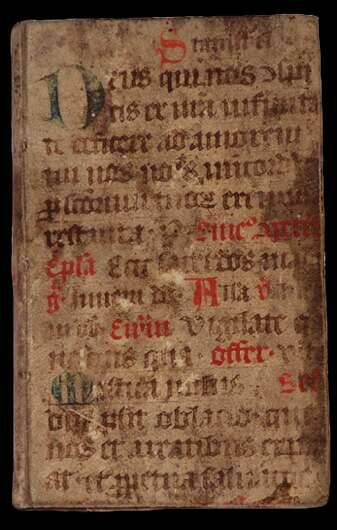 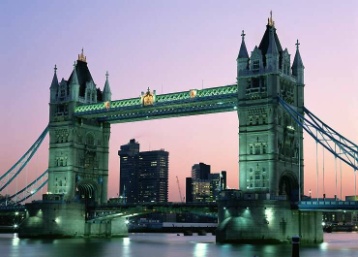 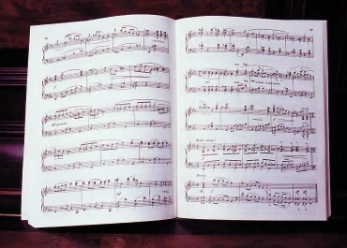 Нематериальные (нельзя потрогать)
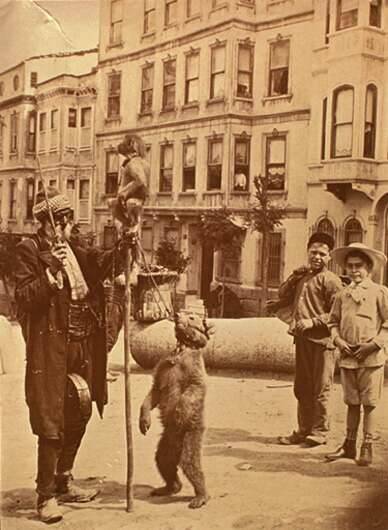 фильмы,
 старинная музыка,
 устные рассказы очевидцев и т.д.
Письменные: надписи, книги, письма, газеты и т.д.
Неписьменные: постройки, фотографии, традиции и обычаи, останки древних людей и т.д.
© Жадаев Д.Н., 2005
К какому виду исторических источников относятся каждый из этих предметов:
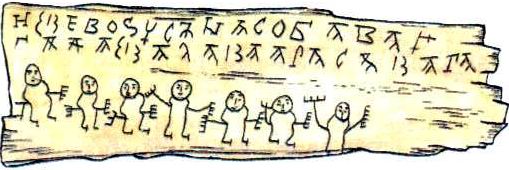 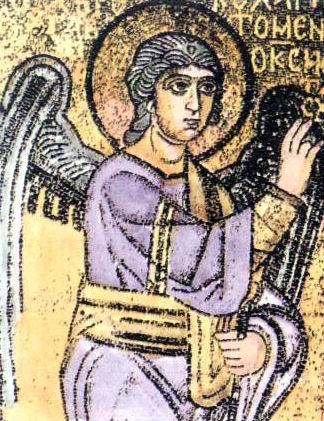 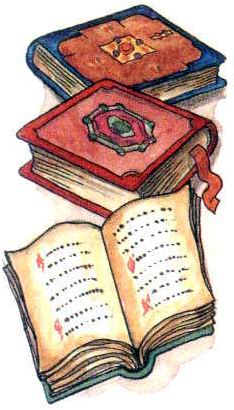 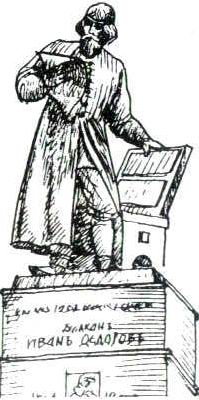 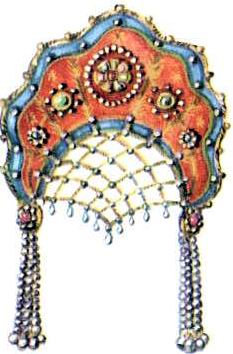 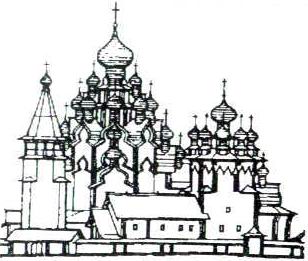 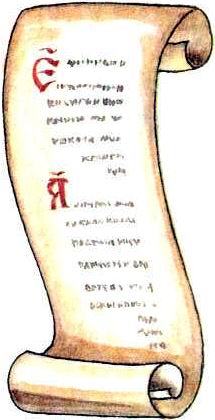 © Жадаев Д.Н., 2005
наука, 
изучающая прошлое и
 настоящее человечества
История
это памятник истории, 
который дает
 информацию
 о жизни людей 
в далеком прошлом
Исторический 
источник